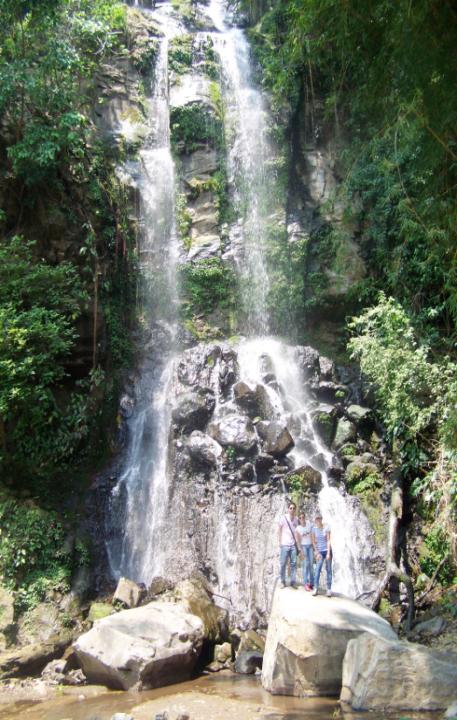 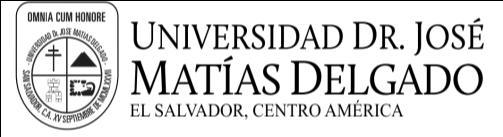 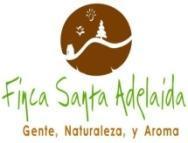 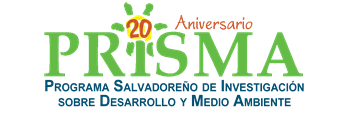 Estrategia turística dirigida a la Cooperativa Santa Adelaida
Integrantes:
Sonia Cárcamo
Oswaldo Rivas
Jessica Aguilar
Claudia Flores
Presentado por:
Claudia Flores
Sonia Cárcamo
Jessica Aguilar
Oswaldo Rivas
Contenido
Descripción de Estrategias
Descripción del destino
Análisis FODA
Estrategia 1: Descripción de actividades turísticas más viables de ofertar dentro de la cooperativa Santa Adelaida.
Estrategia 2:  Descripcion del Broshure y flyer  de la oferta turística de Santa Adelaida
Conclusiones	
Recomendaciones.	
Anexos
Descripción del destino.
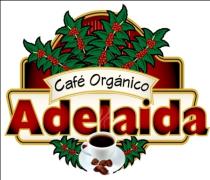 Atractivos Naturales
Las cascadas: El Cinchal 1 y el Cinchal 2 son dos opciones escondidas dentro del bosque, cuyas aguas cristalinas y diversidad de vegetación las hacen un recurso natural que vale la pena visitar.
El bosque el Naranjal  es un bosque semi-tropical que posee una gran variedad de  flora y fauna
Bosque el Naranjal   Cascada el Cinchal 1  Cascada el Cinchal2  Vivero de café
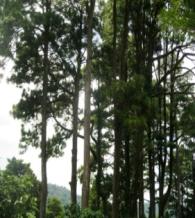 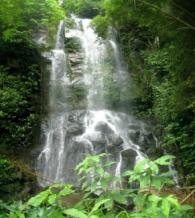 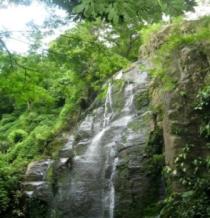 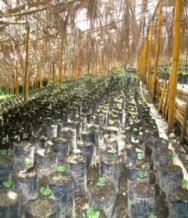 Vivero de plantación de café orgánico de altura: Borbón, Paca, Tequize y Catuai
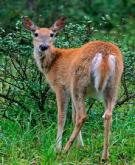 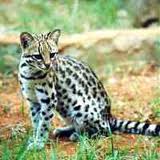 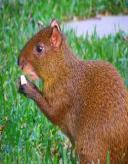 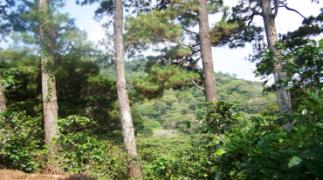 Infraestructura turística
Beneficio de café           Restaurante para	Cabaña Familiar
  	                         100 personas	             para 4 personas
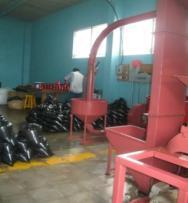 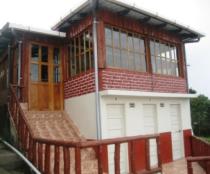 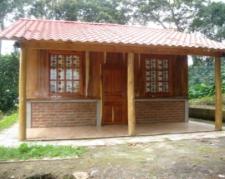 Salón usos múltiples
Para 125 personas
Estacionamiento 
para 100 vehículos
Área potencial para Camping
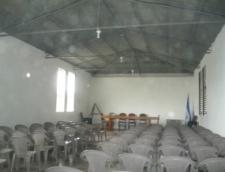 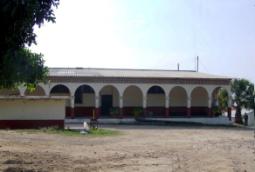 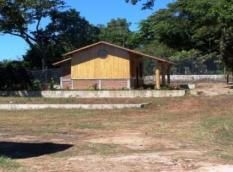 Análisis FODA de Santa Adelaida
Estrategia 1: Descripción de actividades turísticas más viables de ofertar dentro de la cooperativa Santa Adelaida.
Tipos de turismo que se pueden ofertar:
Actividades turísticas:
PLANIFICACIÓN DE TOUR GUIADO DENTRO y FUERA DE SANTA ADELAIDA
Caminata eco turística 1
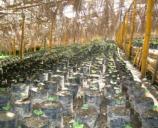 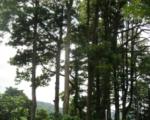 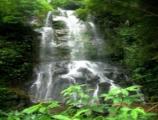 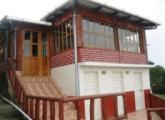 Costo del tour por persona. (Grupo mínimo de 5 personas).
Tour 2
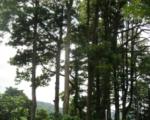 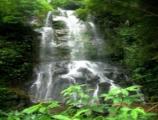 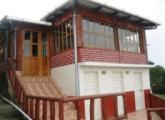 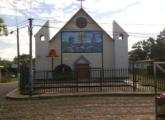 Costo del tour por persona. (Grupo mínimo de 5 personas)
Tour 3
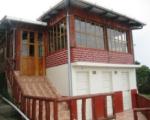 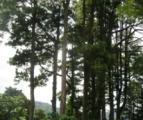 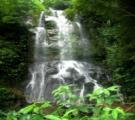 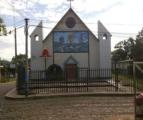 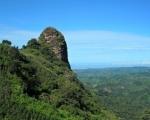 Costo del tour por persona. (Grupo mínimo de 5 personas)
Tour 4
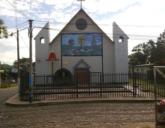 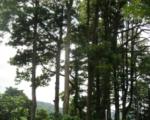 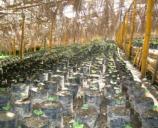 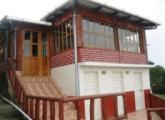 Costo del tour por persona. (Grupo mínimo de 5 personas).
Estrategia 2: Diseño de un folleto y un afiche promocional de la oferta turística de Santa Adelaida.
Material promocional
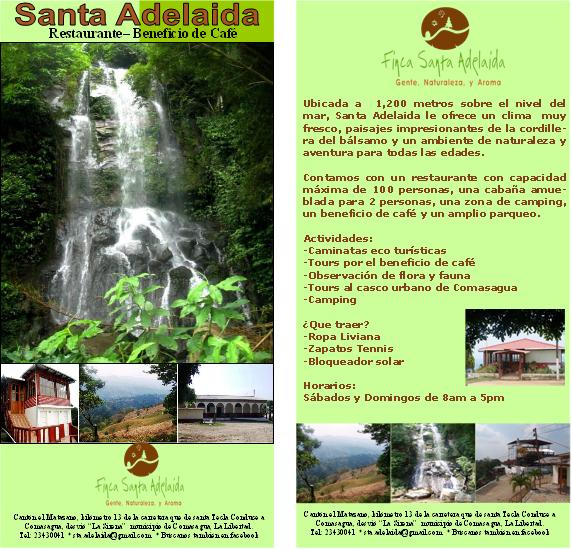 Diseño de Broshure
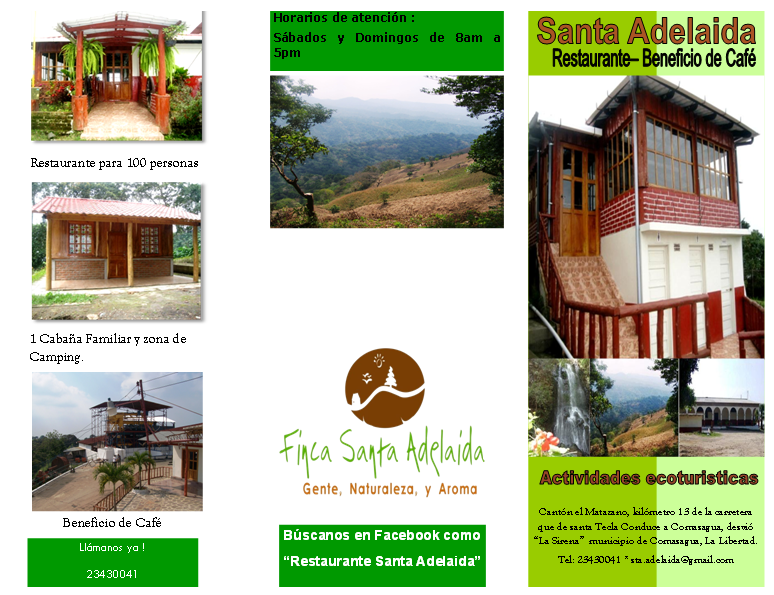 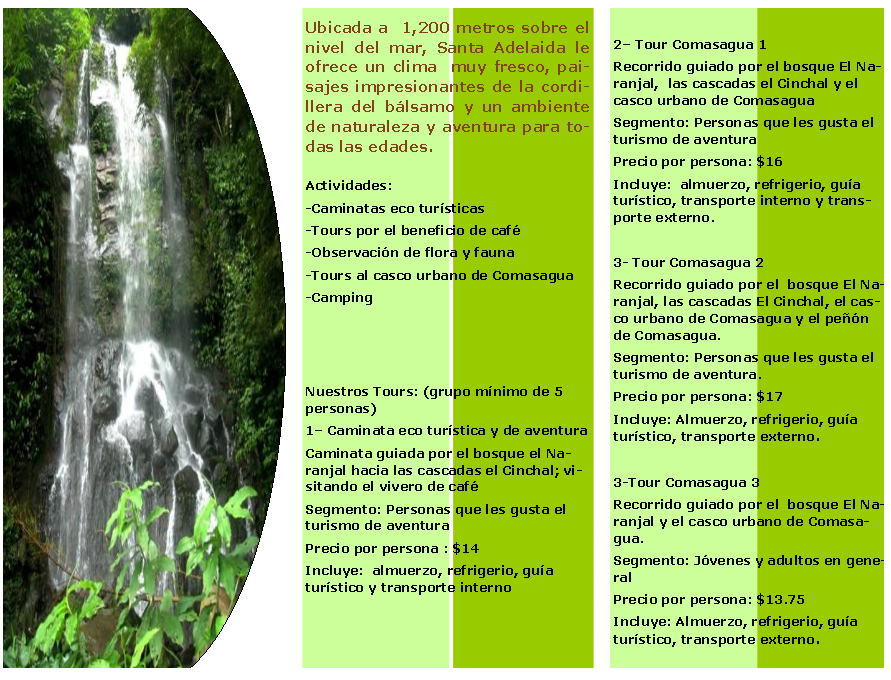 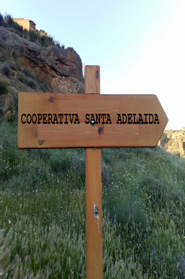 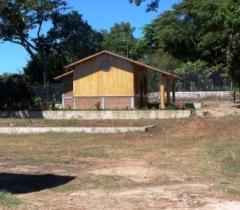 Anexo : Evidencia fotográfica
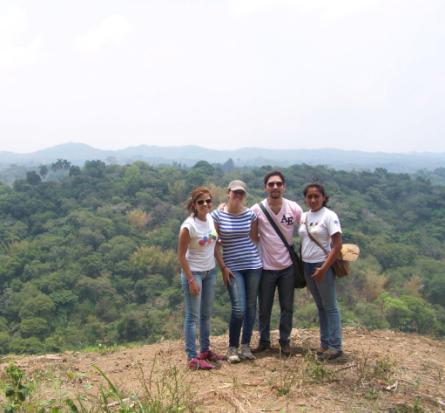 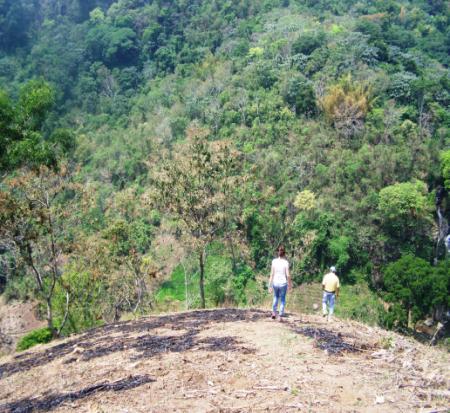 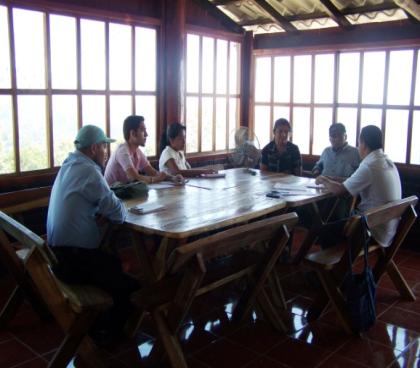 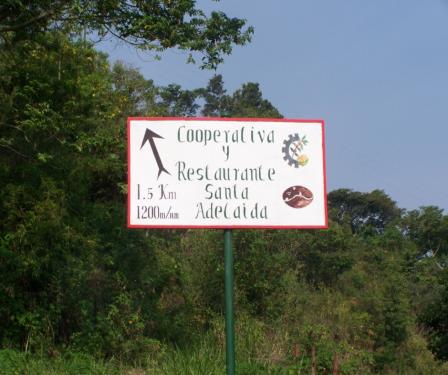 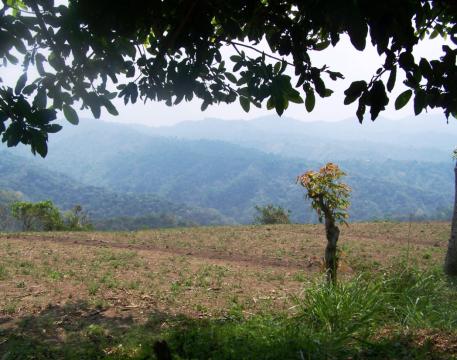 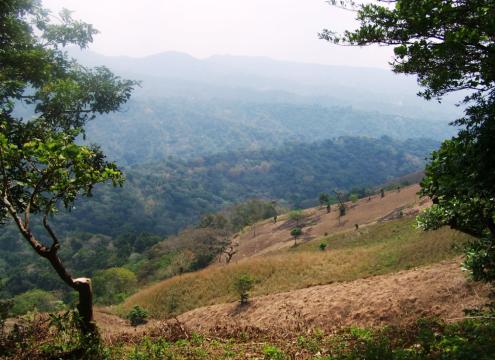 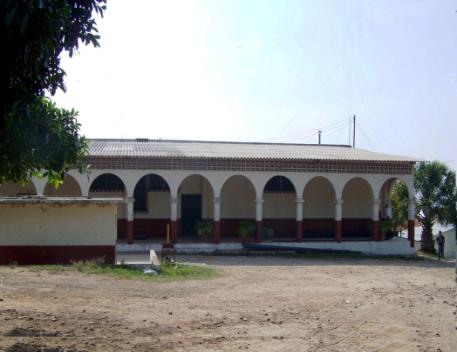 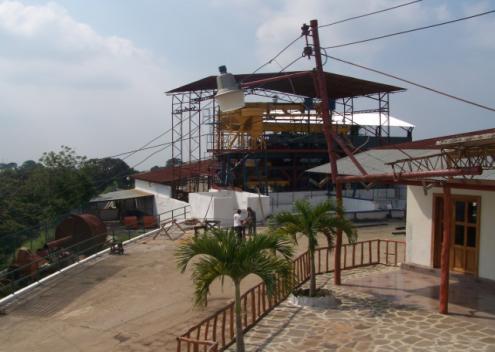